FARKLI RİTMİK YAPIDAKİ EZGİLERİMİZ
Öğrenme Alanı: C. MÜZİKSEL YARATICILIK
Öğrenme Alanı: B. MÜZİKSEL ALGI VE BİLGİLENME
İlgili Kazanımlar: 
C.4. Farklı ritmik yapılardaki ezgilere uygun hareket eder.
B.4. Müzikleri uygun hız ve gürlükte seslendirir.
C.	4. FARKLI RİTMİK YAPILARDAKİ EZGİLERE UYGUN HAREKET EDER.
Tahtaya bir üçgen çizin. 
Sol kenardan başlamak üzere kenarlarını numaralandırın.
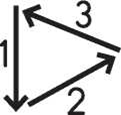 Üçgenin kenarlarını ritmik şekilde sayın. 
Tüm öğrencileriniz ritmi doğru yapıncaya kadar sayma işlemine devam edin. 
Daha sonra sayma işlemini rakamlarla değil sadece elle vurarak yapmalarını isteyin. 
Her kenar için bir vuruş yaptırın.
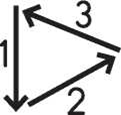 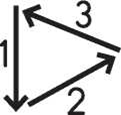 Öğrencilerinize, bebeklerin huzur içinde uykuya geçişlerni kolaylaştırmak için neler yapılabileceğini sorarak derse başlayabilirsiniz. 
Öğrencilerinizden bildikleri ninnileri söylemelerini isteyin. 
Ninni’nin 3/4’lük olan ritmini elinizle vurarak öğrencilerinize hissettirin. 
         (Senyö): Kısaca tekrar işaretidir. Bir müzik eserinde ikinci defa konulduğu yerden birinci defa konulduğu yere dönüleceğini ve son yazılan yerde bitirileceğini belirtir.
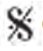 Şarkıyı tekrar yoluyla öğrencilerinize öğretin ve öğretirken ritmi salınma hareketleri yaparak öğrencilerinize hissettirmeye çalışın. 
Öğrencilerinize bir ninninin nasıl seslendirilmesi gerektiğini sorun. 
Ninninin hız ve gürlük özelliklerine dikkat çekiniz ve ağırca ve hafif bir gürlükte söylenmesi gerektiğini açıklayın.
Aşağıdaki Ninni adlı şarkıyı söyleyelim. Şarkıya ritmine ve sözlerine uygun hareketlerle eşlik edelim
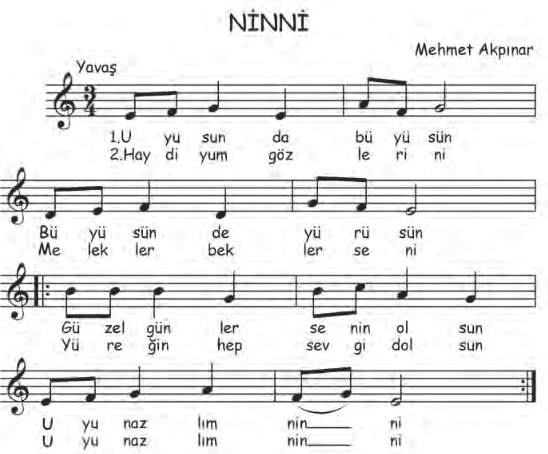 Tüm öğrencileriniz şarkıyı öğrendikten sonra onları 4-5 kişilik gruplara ayırın.
 Gruplardan bu kez şarkıyı değişik vuruş şekilleri (parmak şıklatarak, kalemle sıraya vurarak, dizine vurarak ya da kalem kutusunu ritim çalgısı gibi kullanarak vb.) eşliğinde söylemelerini isteyin. 
Daha sonra tüm gruplardan kendi vuruşları ile şarkıyı toplu hâlde söylemelerini ve aynı çalışmayı farklı salınma ve hareket biçimleri ile sergilemelerini isteyin.
Grupların farklı hareket biçimleri oluşturabilmeleri için 5 dakika kadar çalışma süresi verin. 
Her grup şarkıyı belirledikleri salınım ve hareketlerle şarkının ritmini hissettirebilecek şekilde söylemelidir. 
Öğrencileriniz şarkıyı söylerken siz de şarkıya çalgınızla ya da söyleyerek eşlik edin.
B.4. MÜZİKLERİ UYGUN HIZ VE GÜRLÜKTE SESLENDİRİR.
“Üç Elma” adlı türküyü öğrencilerinize CD’den bir­kaç defa dinletin.
 Türkünün hız ve gürlük özellikleri hakkında öğrencilerinizle konuşun.
 Türkünün sözle­rini tahtaya yazın.
Türkünün hız ve gürlük özellikle­rine dikkat çekin ve seslendirirken buna dikkat etme­leri gerektiğini belirtin. 
Türkünün sözlerine ve ritmine uygun nasıl hareketler yapılabileceğini sınıfta tartışın ve öğrencilerinizle birlikte türküye eşlik edebileceğiniz hareketler kurgulayın. 
Daha sonra türküyü kurgulanan hareketler eşliğinde seslendirerek öğrencilerinize göste­rin.
Ölçme Değerlendirme